1.
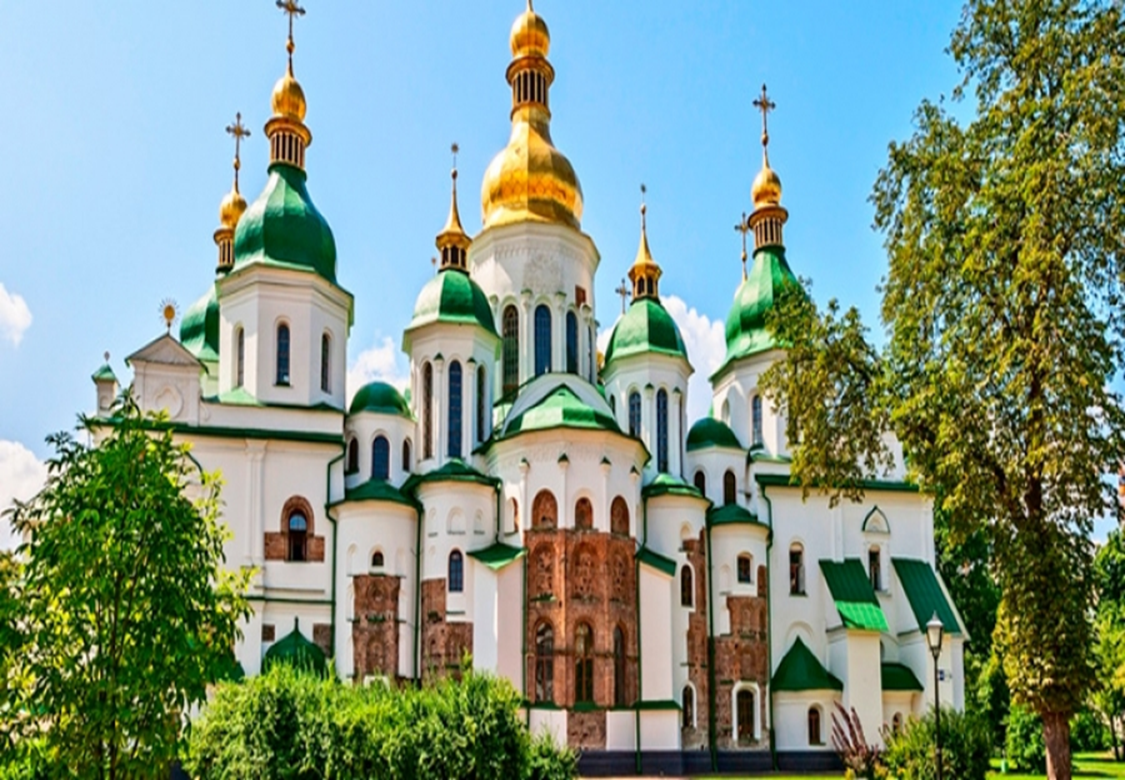 Повторюємо
2.
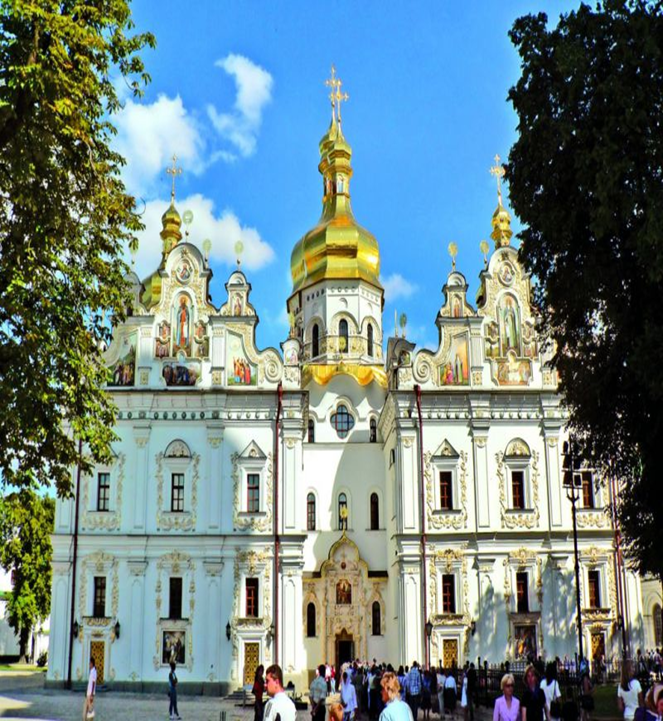 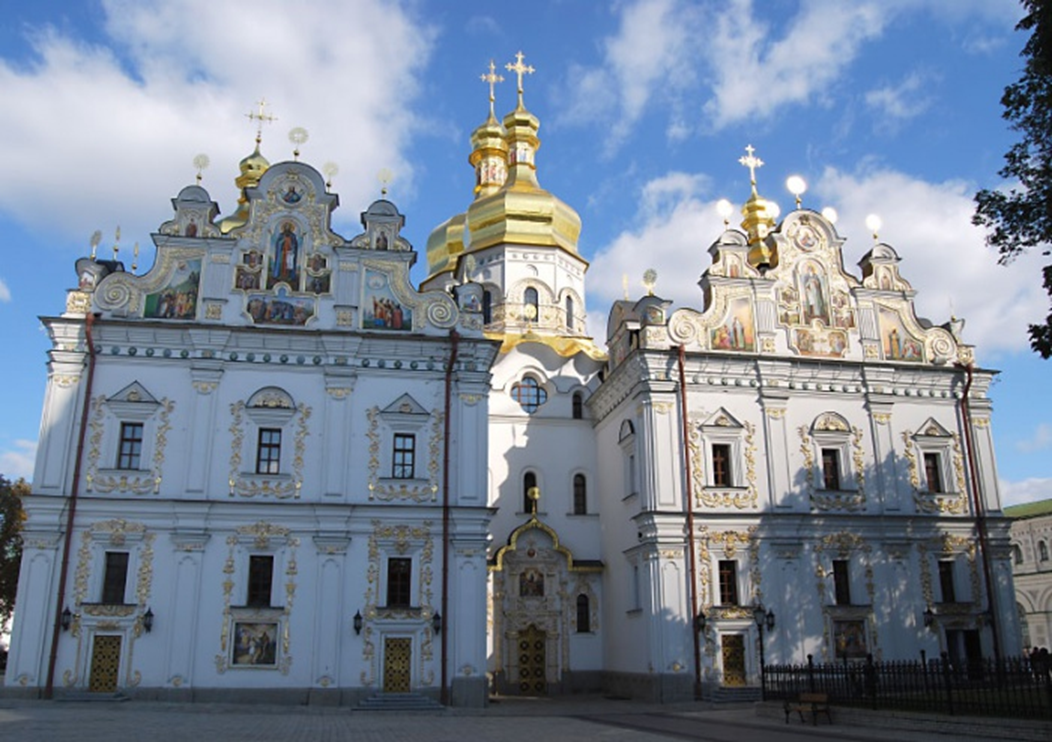 3.
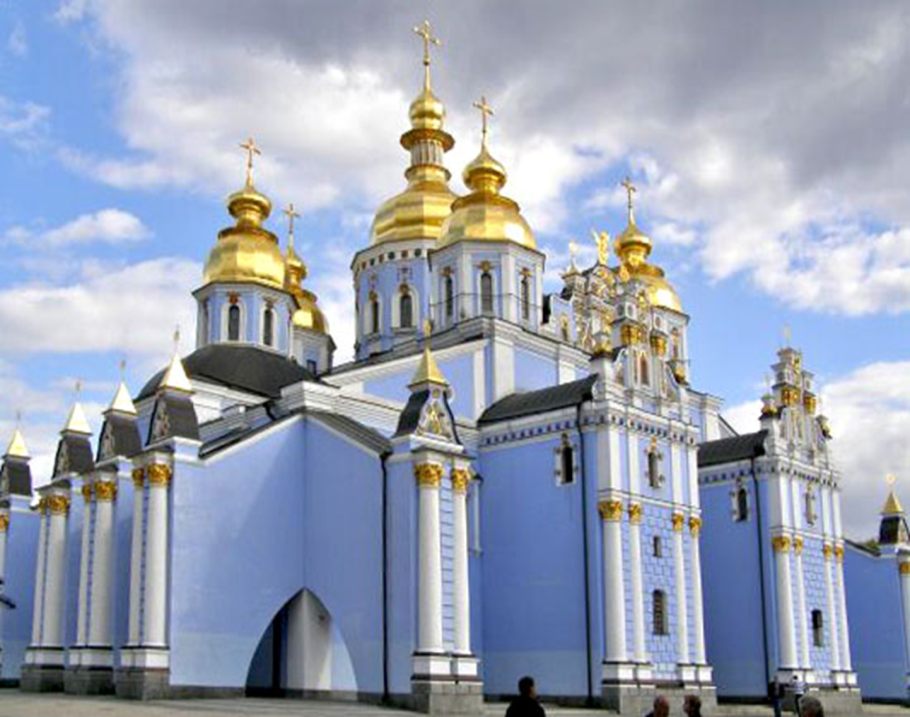 4.
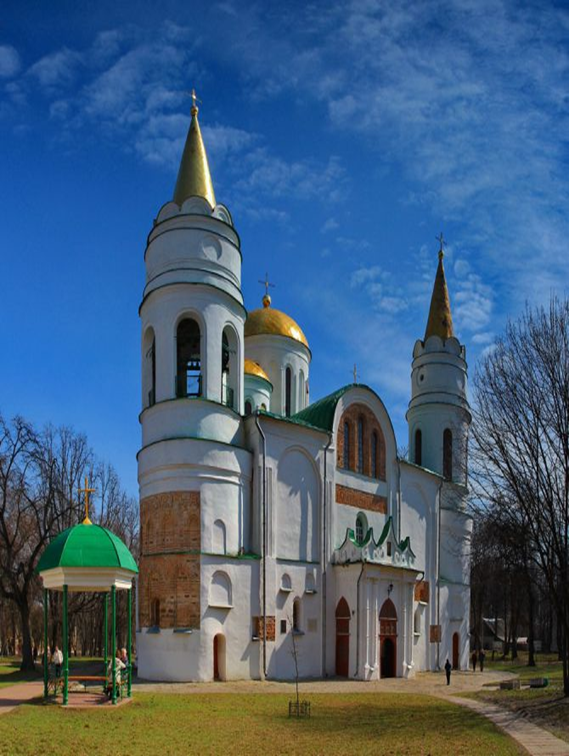 5.
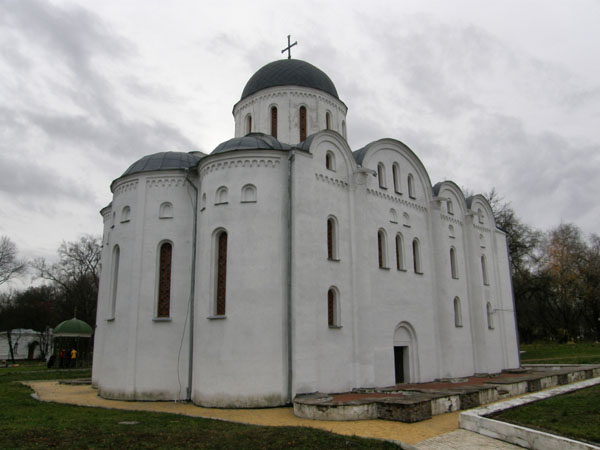 6.
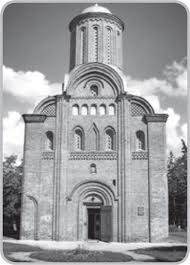 7.
8. Мозаїки Богоматері Оранти та Христа Вседержителя знаходиться у _________
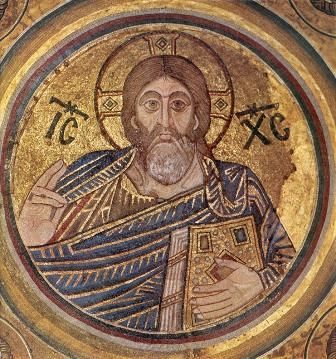 9. Розташуйте ікони в такій послідовності:Дорогобузька ікона Богородиці,Вишгородська ікона богородиці (візантійська традиція), Свенська ікона Богородиці з Антонієм і Феодосієм Печерськими
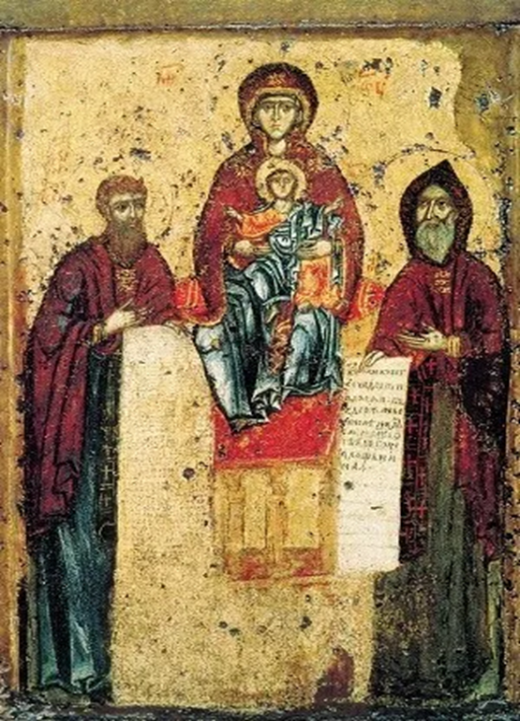 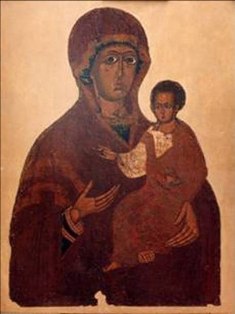 1				2 			3
10. Мініатюра «Родина князя Святославарогславича» з «________»1073р.
11. Вкажіть назву пам'ятки
12. Вкажіть цифри під якими розміщено Успенський собор у м. Володимирі (1160 р. )
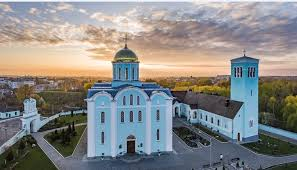 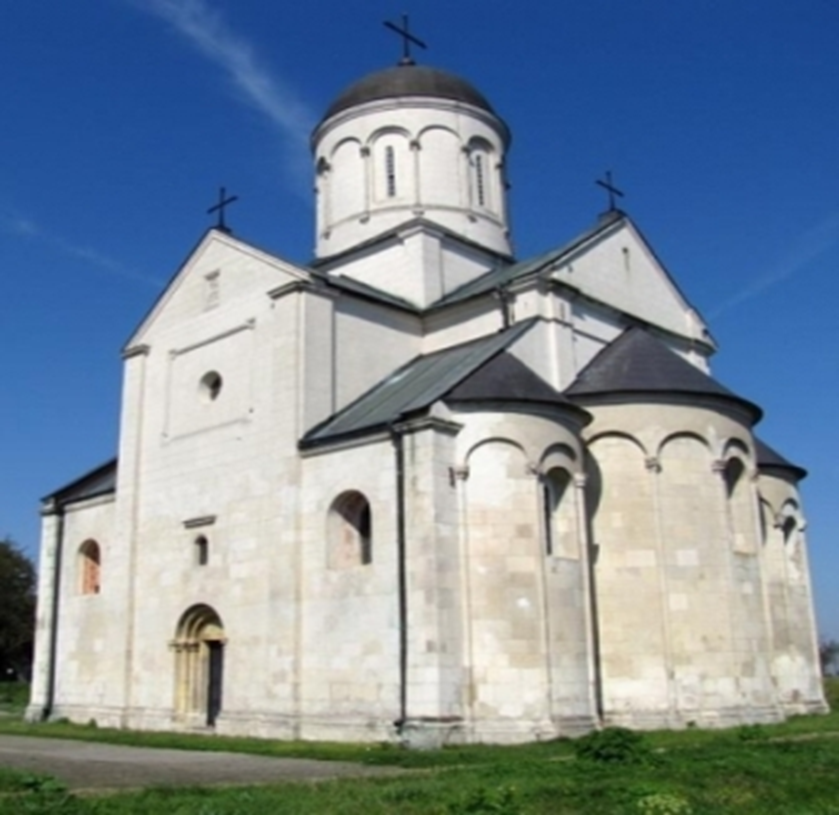 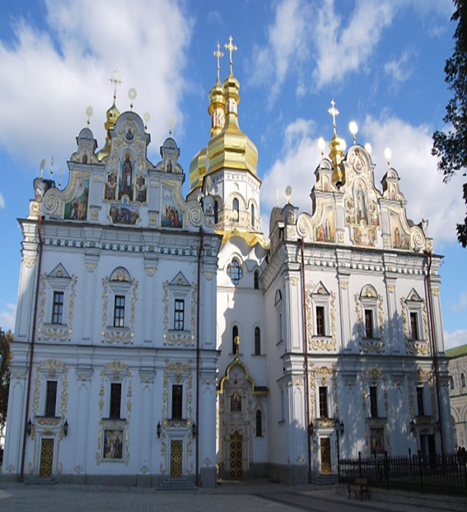 1		2		     3			4
13. Де знаходиться вказана храмова споруда, та яка її назва?
Холмська ікона Богородиці знаходиться під номером
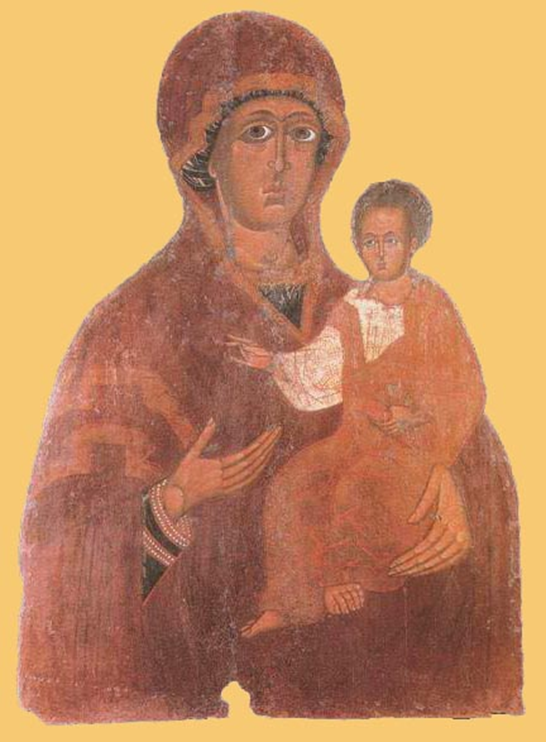 1 					2
Яку назву має ікона
1. Софійський собор (1037 р., Київ).
2. Успенський собор Києво-Печерської лаври(Києво-Печерський монастир) 
(1051 р., Київ).
3. Михайлівський Золотоверхий собор  (1108 р., Київ).
4. Спасо-Преображенський собор (1036 р., Чернігів).
5. Борисоглібський собор (1123 р., Чернігів).
6. П’ятницька церква т(кінець ХІІ ст., Чернігів).
7. Церква Святого Пантелеймона (кінець ХІІ ст., р. Галич).
8. Софіївському соборі
9.3, 1, 2
10. «Ізборника»
11. Мініатюра «Євангеліст Лука» з Остромирового Євангелія – 1056-1057
12. 1,3
13. Церква святого Пантелеймона поблизу м. Галич 
14.1
15. Дорогобузька ікона Богородиці
Руські удільні князівства у складі іноземних держав.Кримське ханство.
Дога половина 14 – перша половина 16 ст.
Вірменський собор у м. Львів 1363р.
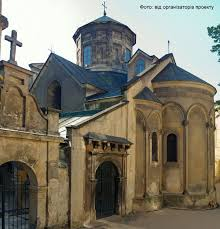 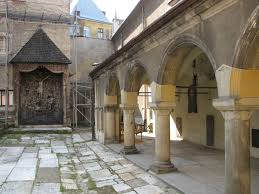 Костел Святого Варфоломія в м. Дрогобич – 1392 р.
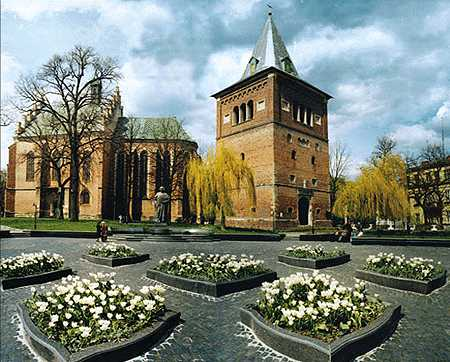 Верхній замок у Луцьку друга половина 14-15 ст.
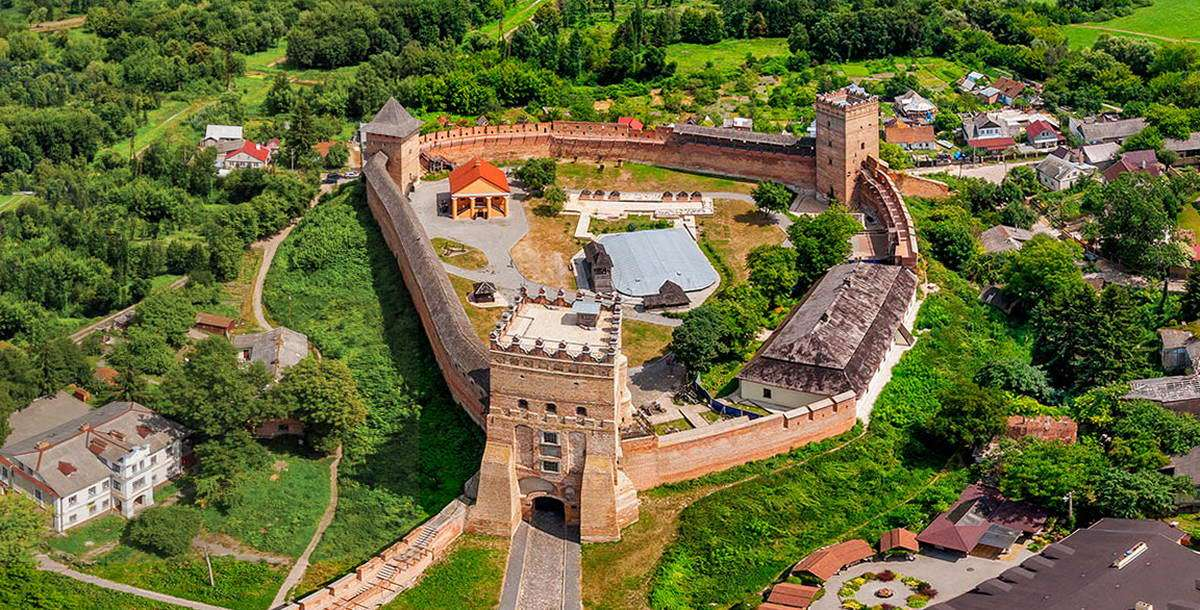 Кам'янець-Подільська фортеця14-16 ст.
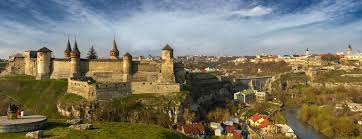 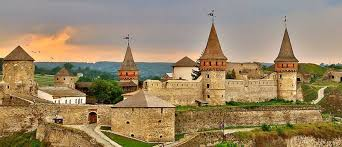 Хотинська фортеця 13-16 ст.
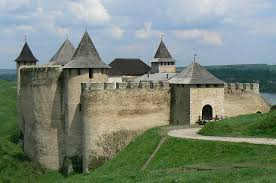 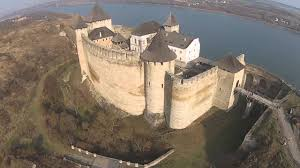 Покровська церква-фортеця в с. Сутківці - 1476
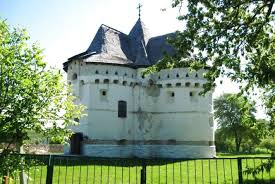 Замок Паланок (Мукачівський замок) 14-17 ст.
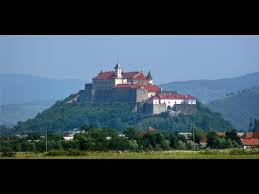 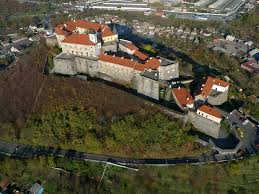 Генуезька фортеця в м. Судак14-15 ст.
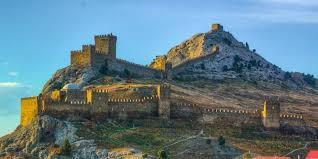 Бахчисарайський історико-культурний заповідник 16-18 ст.
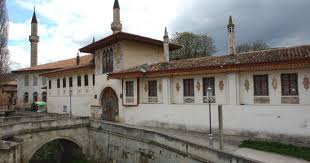 Ікона святого Юрія Змієборця із с. Станиля поблизу м. Дрогобич
Ікона Богородиці з пророками з церкви у с. Підгірці
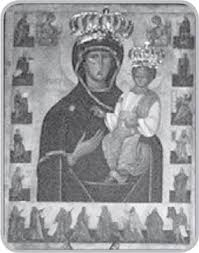 Церква Зішестя Святого духа в с. Потелич - 1502
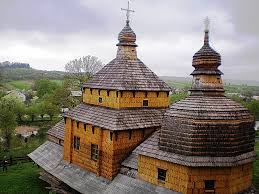 Ікона Олексія Горошковича«Успінія Богородиці» - 1547 р.
Українські землі у складі Речі Посполитої
Друга половина 16 ст.
Мініатюри Пересопницького Євангелія – 1556-1561
Пересопницьке Євангеліє — 
розкішна книга, вагою 9 кг. 300 гр., писана пізнім уставом на пергаменті форматом 380 х 240 мм. 
Книга складається з 482 аркушів. 
Рукопис багато орнаментований, прикрашений високохудожніми кілька кольоровими заставками й мініатюрами. 
За красою й багатством оформлення Пересопницьке Євангеліє не має рівних собі серед українських рукописів.
Мініатюри Пересопницького Євангелія – 1556-1561
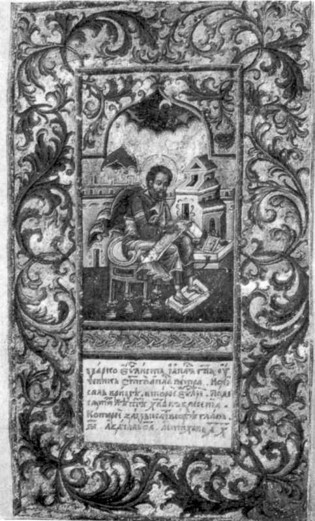 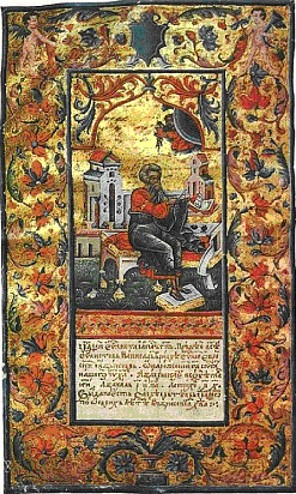 Мініатюра Пересопницького Євангелія – 1556-1561. Євангеліст Йоан з Прохором
Мініатюра Пересопницького Євангелія. Євангеліст Матвій
Мініатюра Пересопницького Євангелія. Євангеліст Марко
Острозький замок: Кругла (Нова)вежа кінець 16 ст.
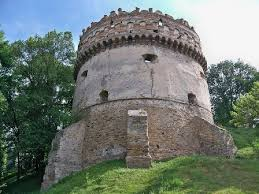 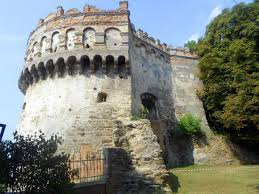 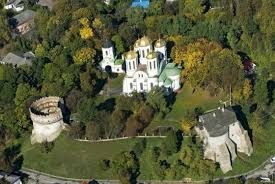 Ансамбль площі Ринок у м. Львів:Чорна кам'яниця – кінець 16 ст., будинок Корнятка – 1580 р.
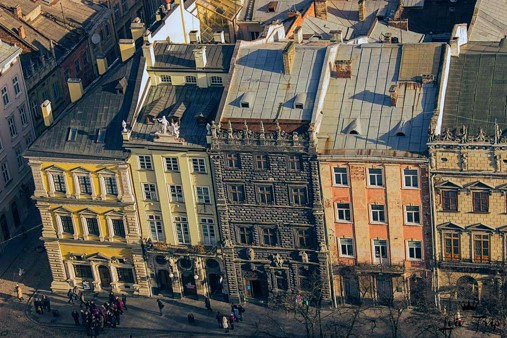 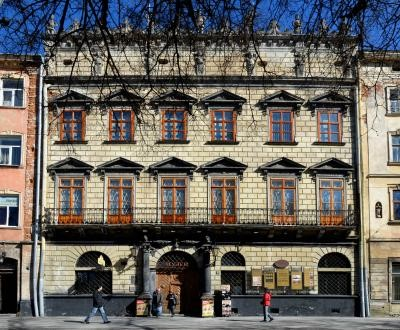 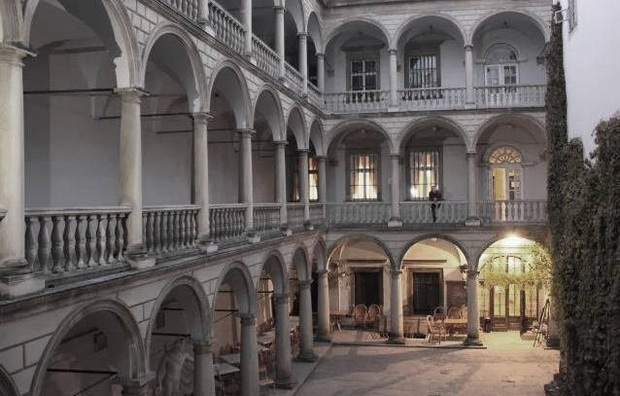 Євангеліст Лука: гравюра з львівського «Апостола» - 1574
Ансамбль Успенської церкви у м. Львів: церква Успіння- 1591-1629 рр., вежа Корнятка – 1572-1578,каплиця трьох святителів - 1578
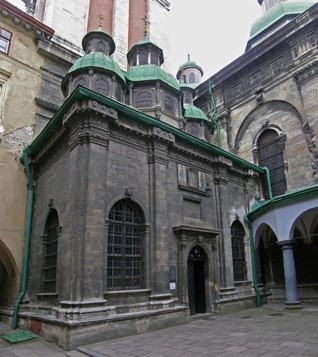 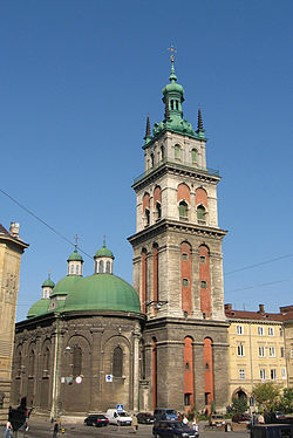 Українські землі у складі речі посполитої
перша половина 17 ст.
Ансамбль кафедрального костелу у м. Львів:каплиця Боїмів – 1609-1617;
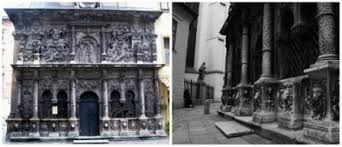 Портрет Конашевича-Сагайдачного з книги «Вірші на жалісний погреб шляхетського рицаря Петра Конашевича-Сагайдачного», 1622 р.
Замок у с. Підгірці (Львівська область) 1635-1640
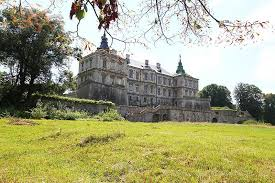 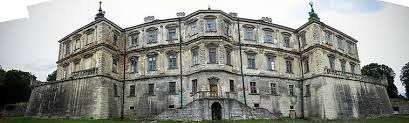 Іллінська церква у Суботові - 1656
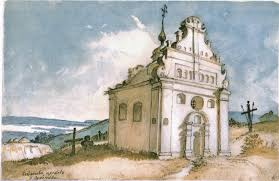 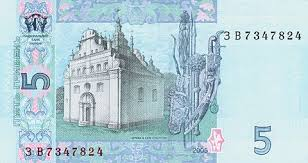